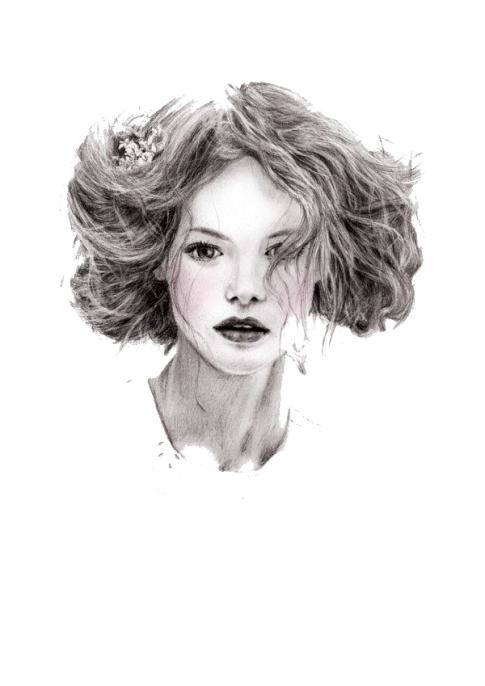 Конструкция  головы человека и её основные пропорцииПредмет «Изобразительное искусство», 6 класс
Учитель МБОУ ХТЛ Л.Е. Рева
Киров 2024 г.
*Презентация может быть использована для очного и  дистанционного обучения.
Конструкция — строение, устройство, взаимное расположение частей какого-либо предмета.
Пропорции – это соотношение частей к целому и их соразмерность между собой.
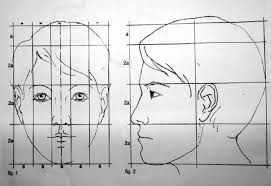 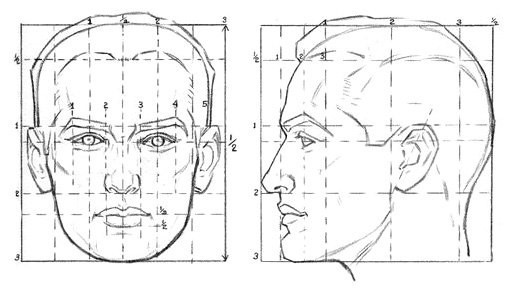 На данных рисунках показано соотношение частей лица относительно друг друга и всей головы. Художники всегда применяют измерения в своей работе. По рисункам можно судить, что для хорошего портрета не достаточно правильно нарисовать рот, глаз или нос – их нужно нарисовать в том месте головы, где они есть.
В данной презентации показано построение головы человека анфас.
Анфа́с (фр. en face — перед лицом, спереди, в лицо) — лицом к смотрящему, положение лица человека, при котором лицо обращено прямо к наблюдателю.
Рассмотрим портреты человека, выполненные анфас.
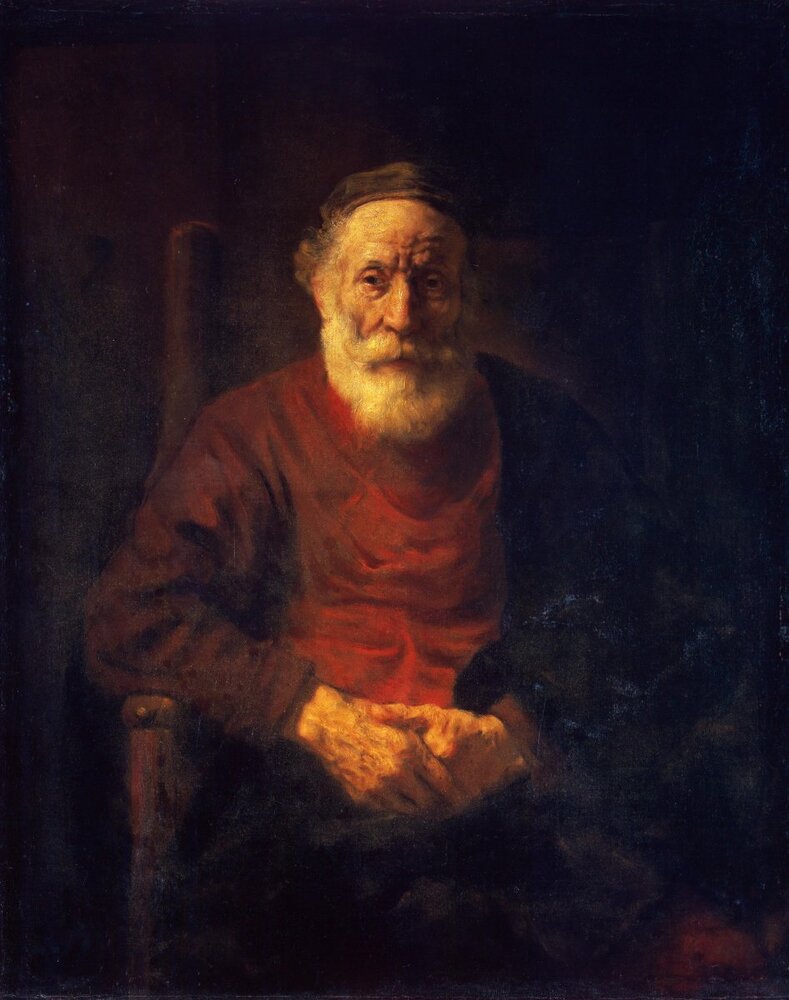 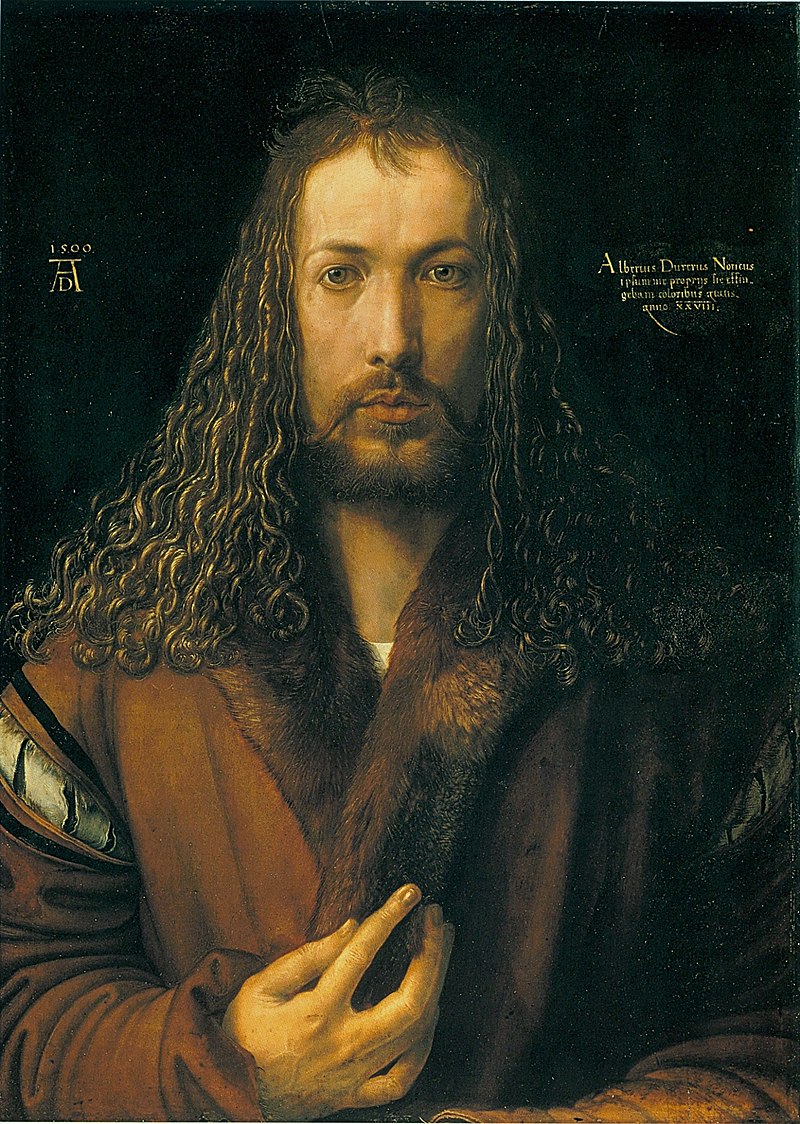 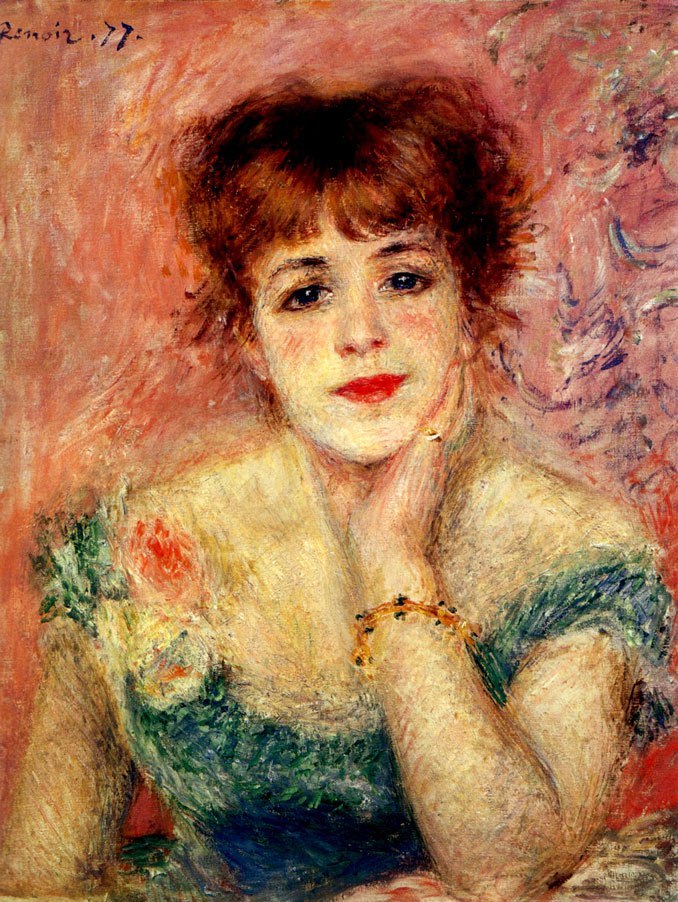 Рембрандт Харменс ван Рейн, «Портрет старика в красном», 1654г
Албрехт Дюрер
Автопортрет в одежде, отделанной мехом. 1500 г.
Портрет актрисы Жанны Самари, Огюст Ренуар, 
1877 г.
Виды формы лица
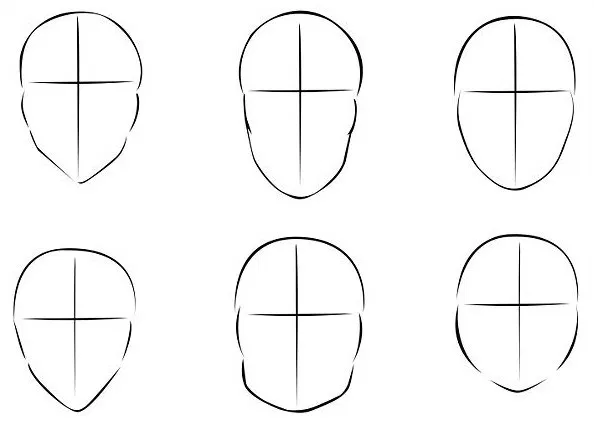 Форма головы похожа на овал яйцевидной формы. Нижняя часть уже, чем верхняя.
Этапы построения головы
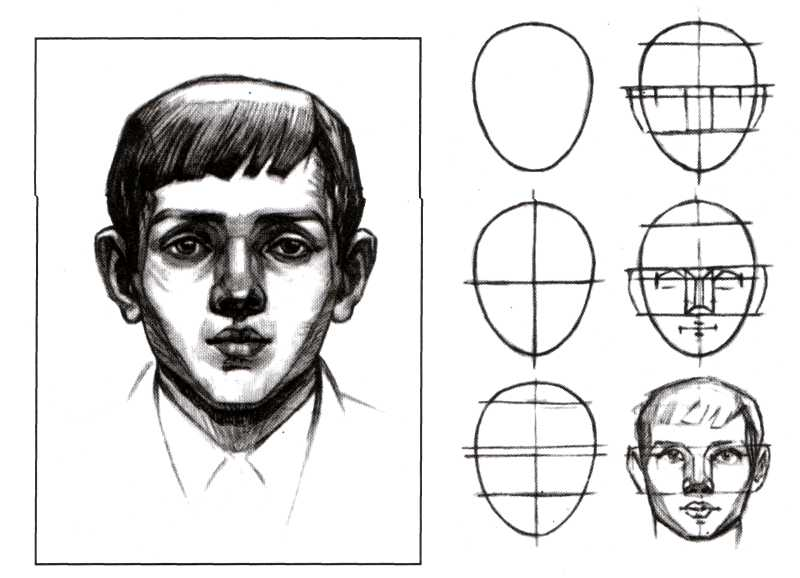 Линия роста волос
Уровень бровей
Уровень глаз
Линия кончика носа
Уровень рта
Первый этап – построение овала, затем проводятся вертикальные и горизонтальные линии посередине. Вертикальная – ось симметрии, горизонтальная – уровень глаз. Затем следует отметить уровень бровей, линию роста волос, линию кончика носа, линии рта и ушей.
Уровень глаз расположен примерно посередине головы.
  Уровень бровей немного выше уровня глаз.
  Уровень кончика носа находится примерно посередине между бровями и подбородком.
  Губы будут располагаться примерно чуть выше середины между кончиком носа и подбородком.
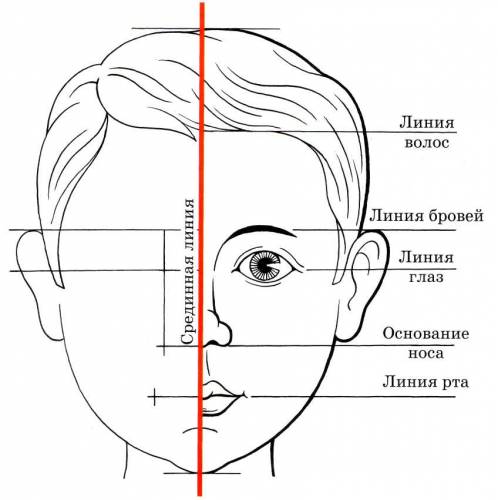 Уровни частей лица
Уровень подбородка
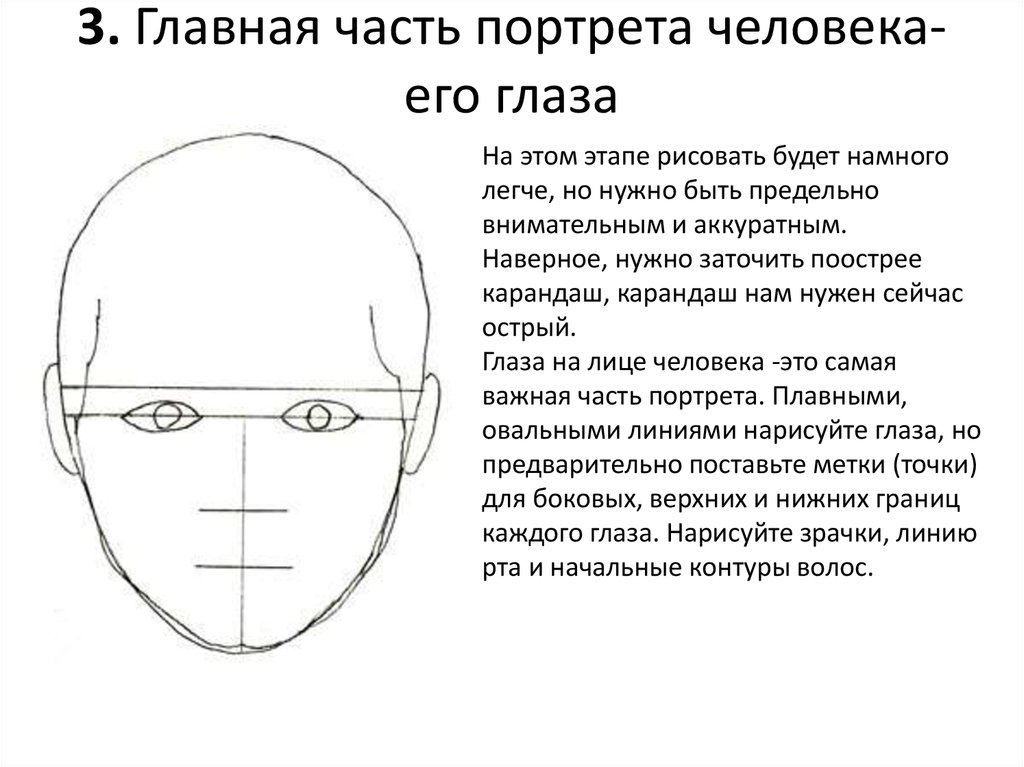 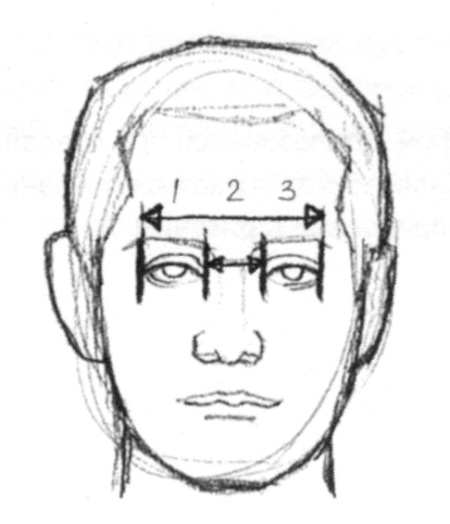 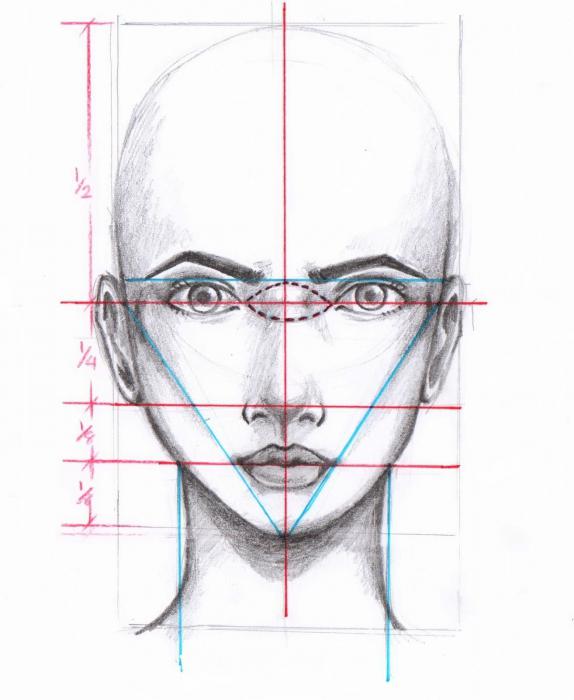 Рисование глаз 
 анфас
Глаза располагаются посередине головы.
Между глазами – расстояние, равное примерно длине одного глаза.
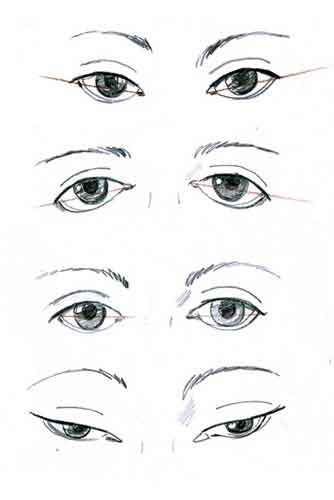 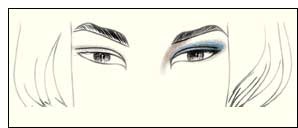 Форма глаза имеет заостренную овальную форму. Формы разные.
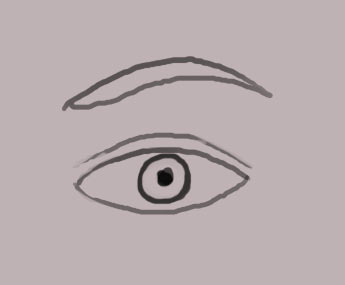 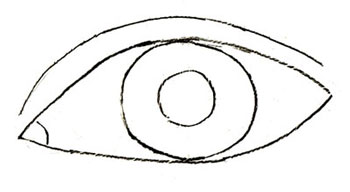 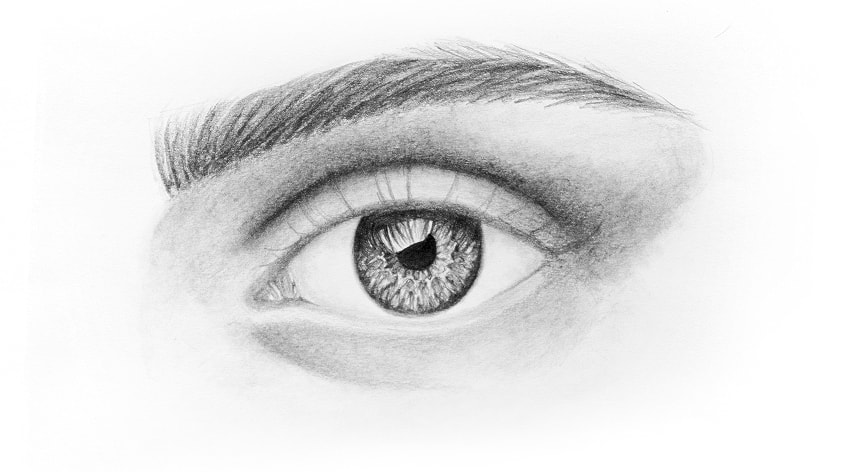 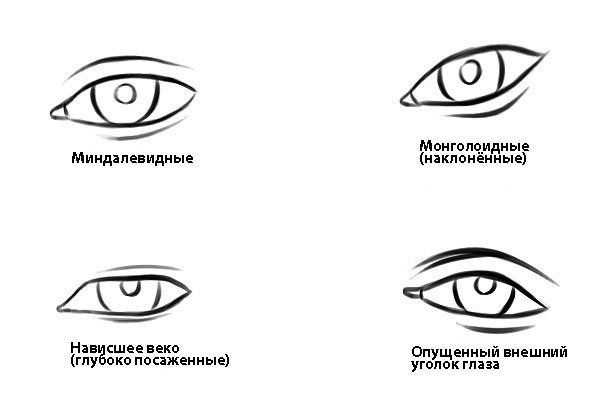 неверно
верно
Верхнее веко слегка закрывает радужную оболочку глаза.
Рисование носа анфас
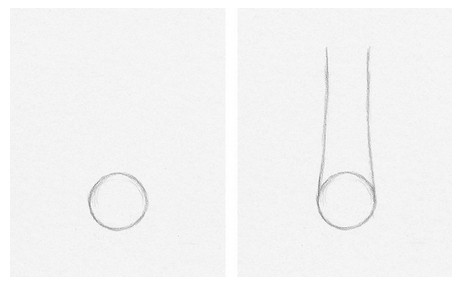 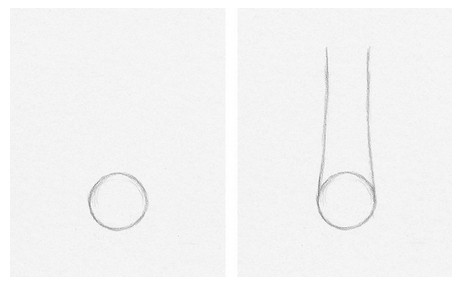 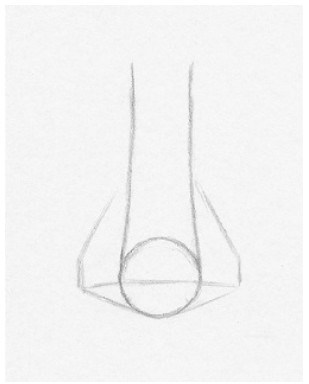 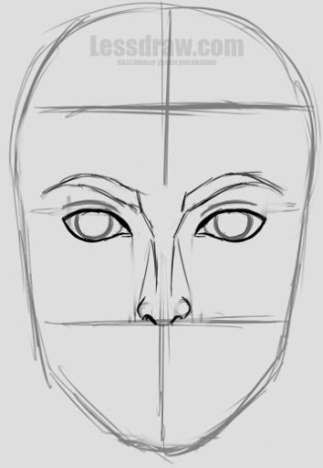 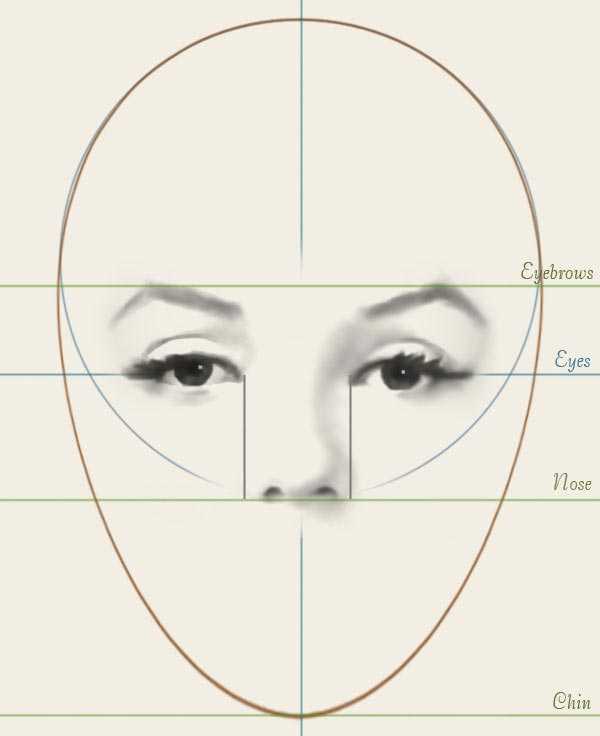 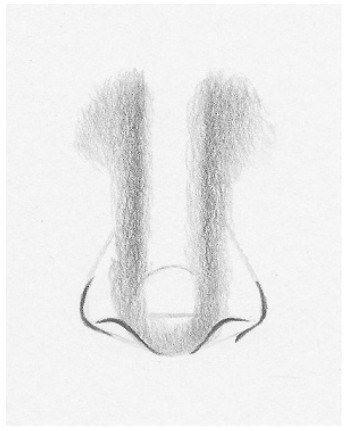 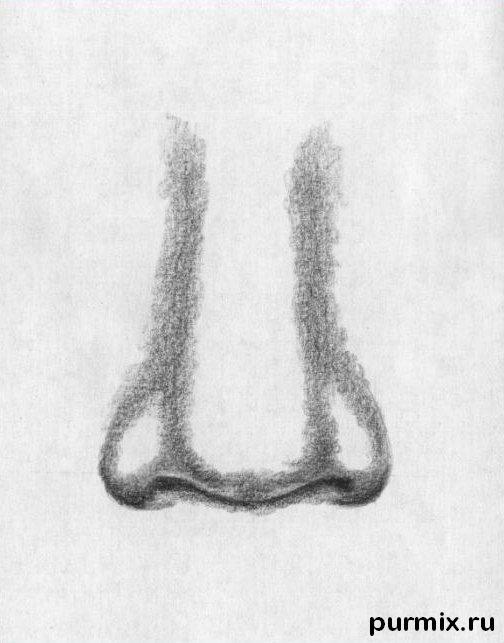 Этапы построения носа. Нос выделяется на лице с помощью тени на боковых его поверхностях.
Линии носа идут вверх и переходят в линии бровей
Рисование бровей
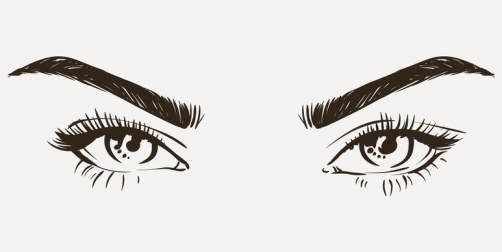 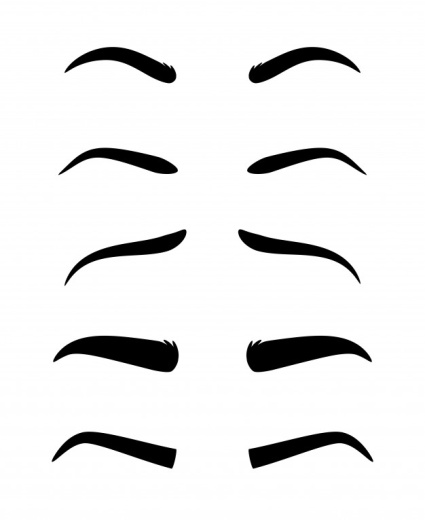 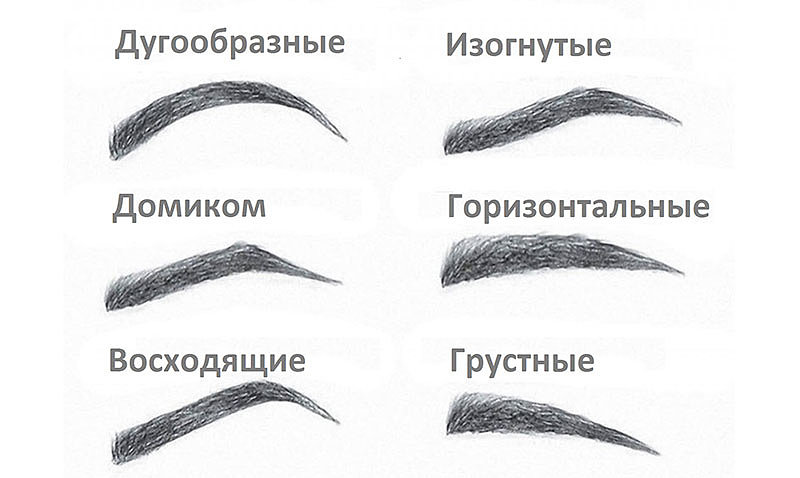 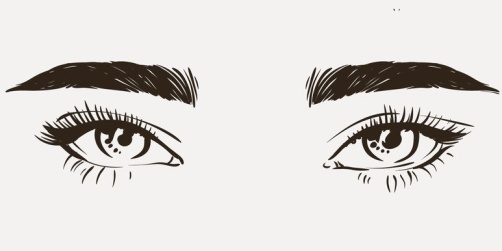 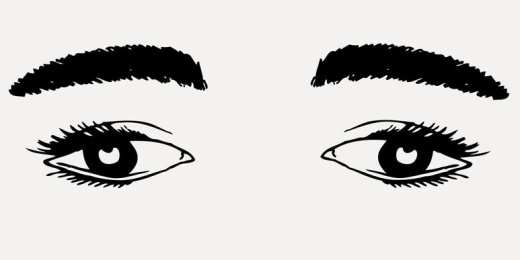 Брови могут быть самой разнообразной формы (как и нос).
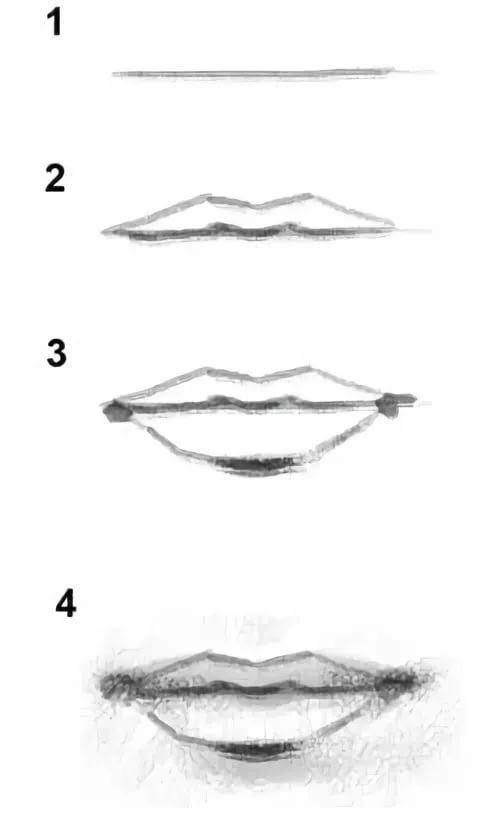 Рисование губ
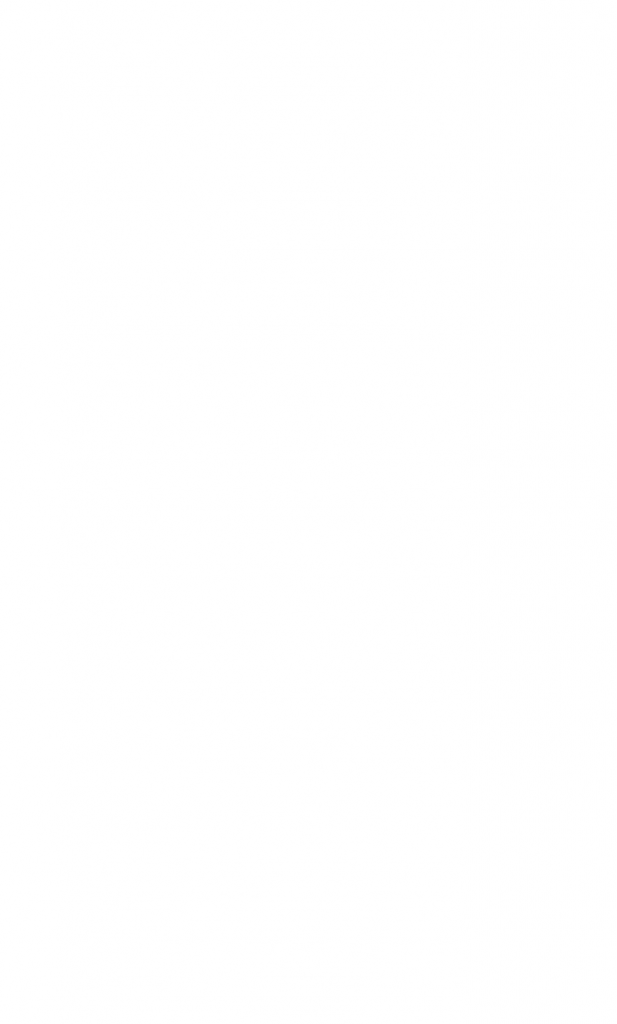 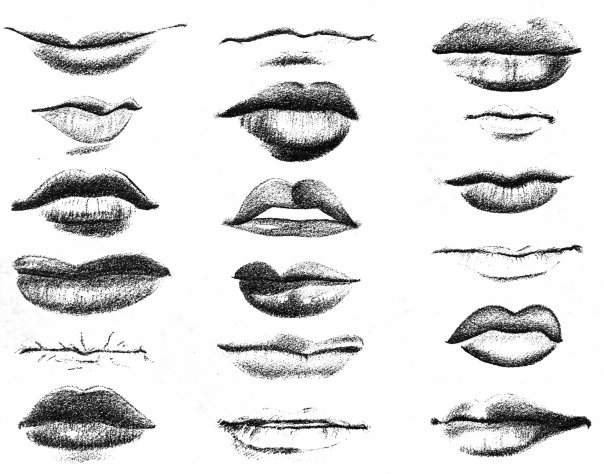 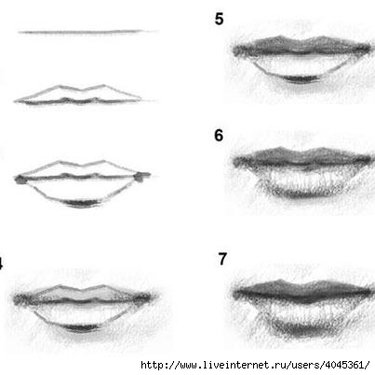 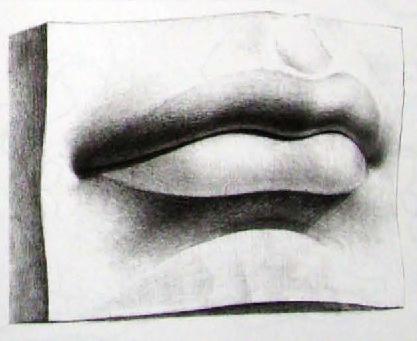 верно
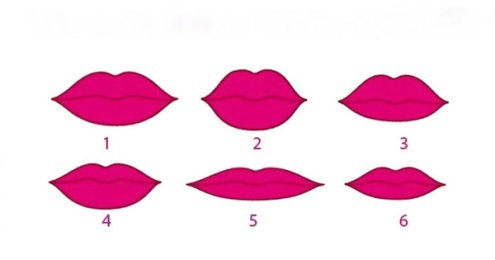 Неверно
 (не всегда верно)
Верхняя губа делится на две части
Губы бывают очень разнообразные по форме. В рисунке заштриховывают (затемняют) верхнюю губу и углубление под нижней губой, так как свет падает на лицо сверху. Нижняя губа остается светлой. Если вы заштрихуете обе губы, то они будут казаться накрашенными. Для мужского и детского портрета это не годится. Хотя, для женского портрета – это нормально.
Рисование ушей
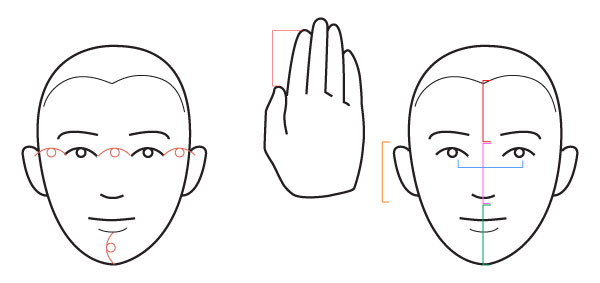 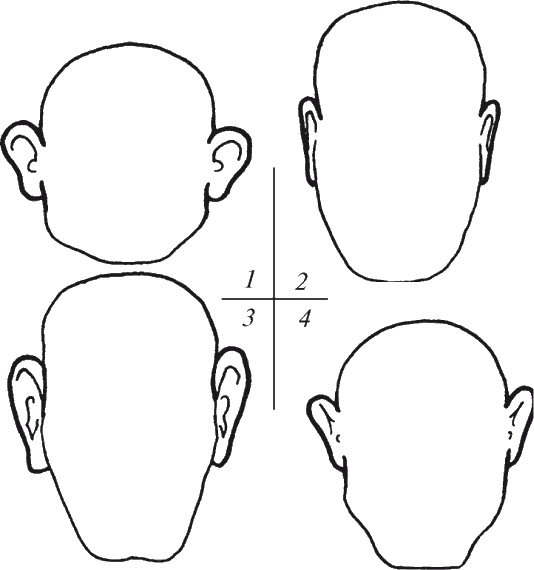 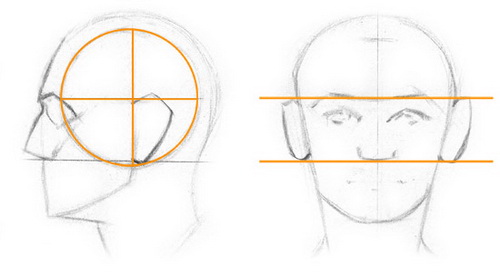 Уровень ушей находится на уровне бровей по верхнему краю и на уровне кончика носа – по нижнему (между бровями и концом носа).
Разнообразие форм 
головы и формы ушей.
Рисование шеи
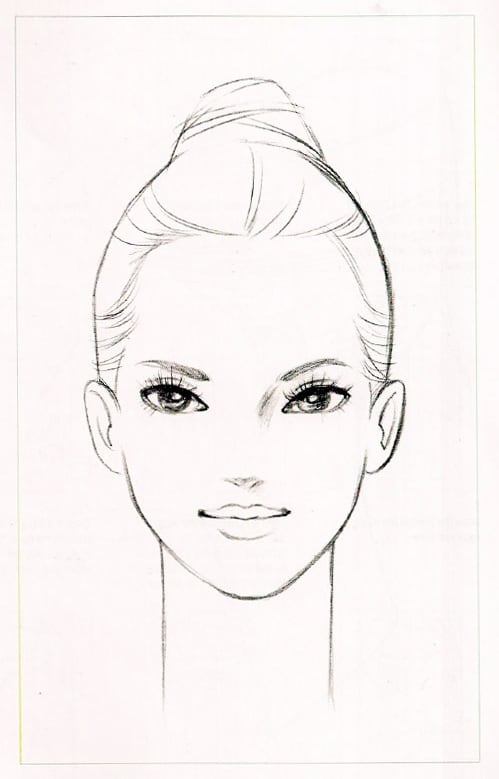 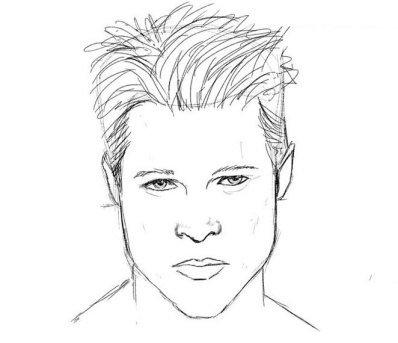 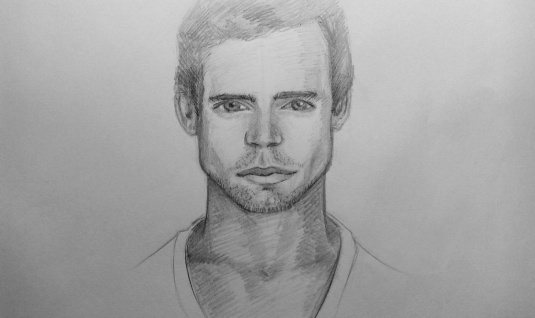 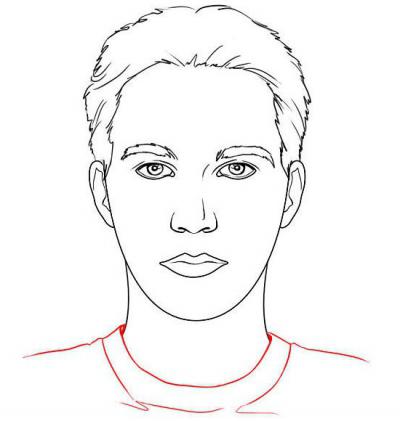 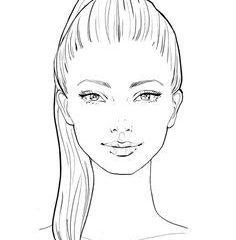 Форма шеи – цилиндрическая.  В положении анфас изображается двумя вертикальными линиями, несколько уже головы, плавно переходящими в плечи. У женщин шея уже, чем у мужчин.
Рисование волос
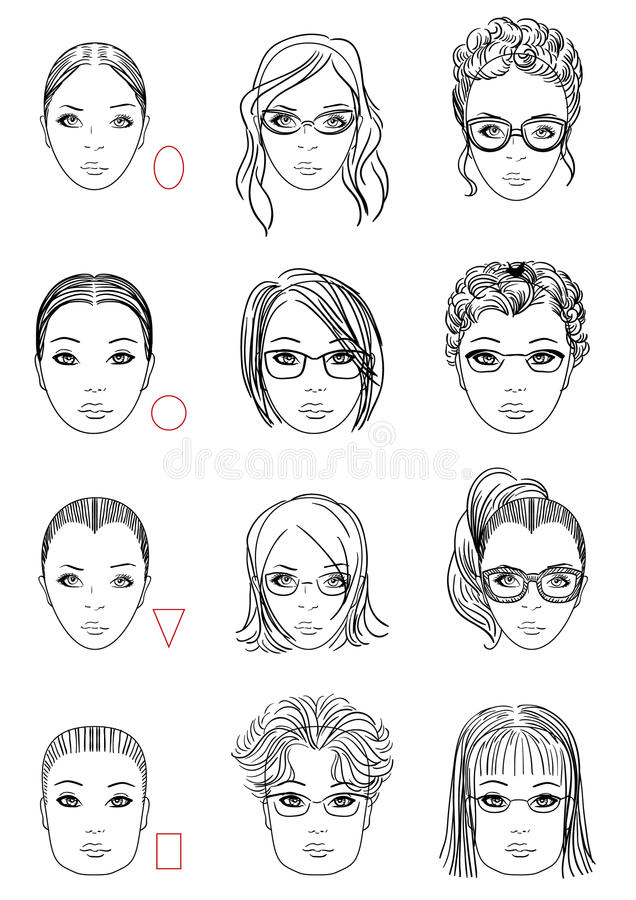 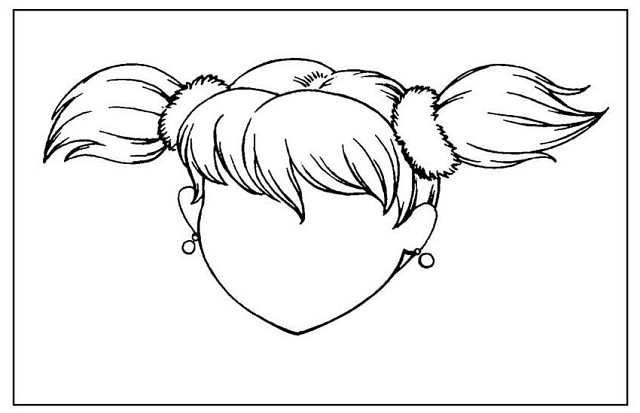 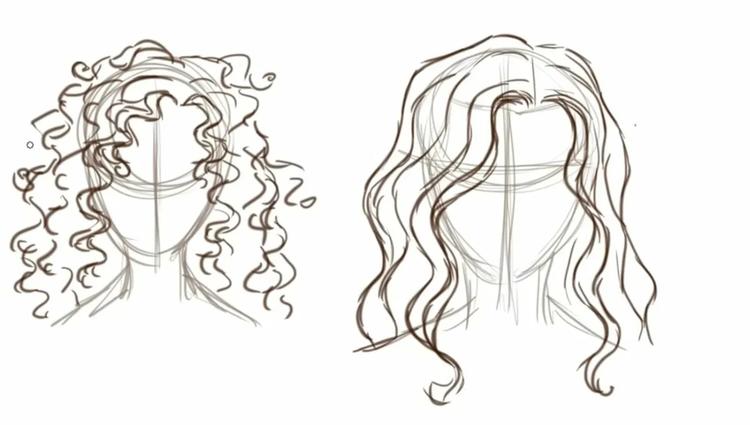 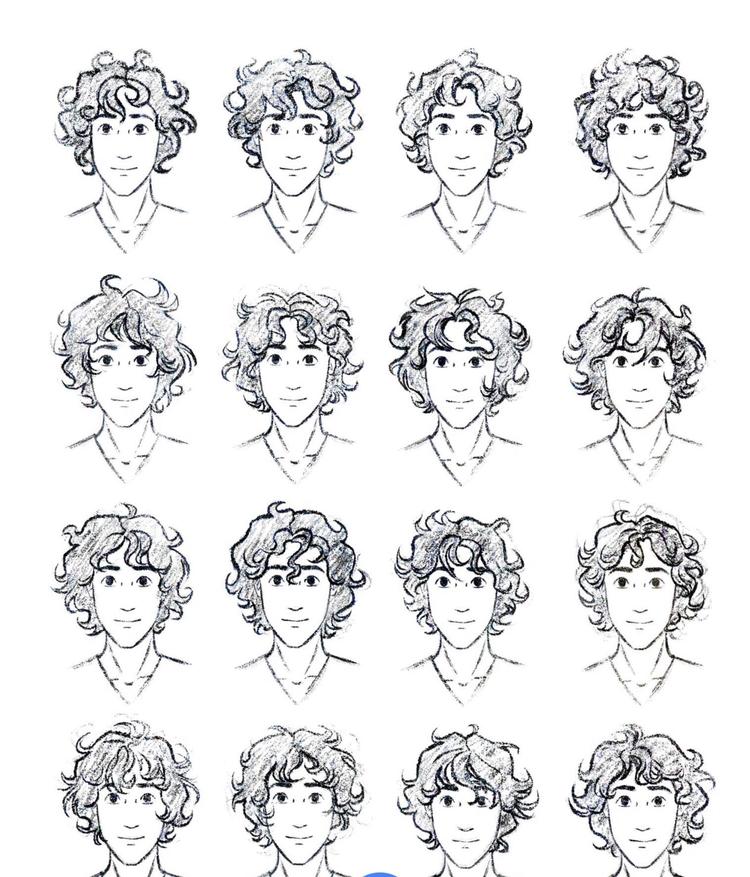 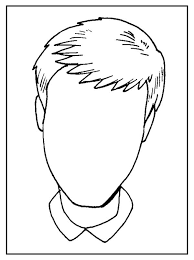 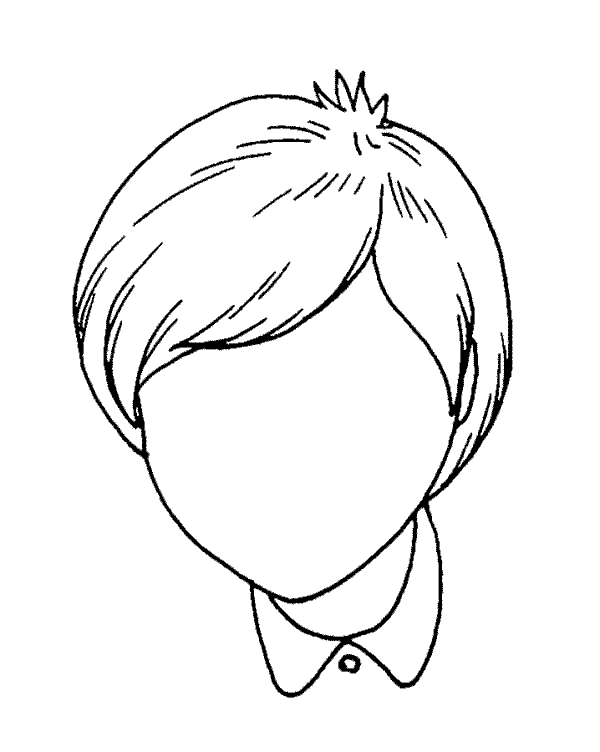 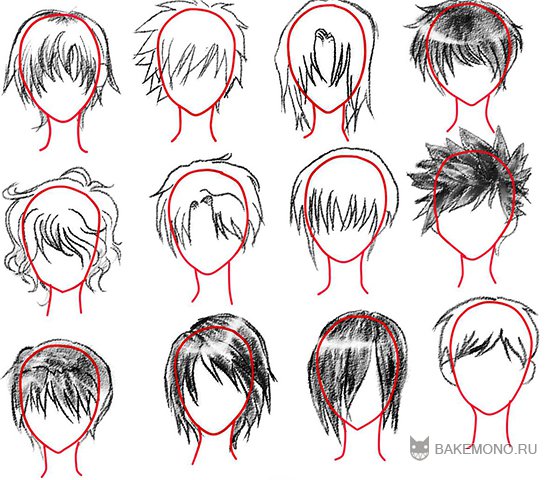 Волосы находятся выше и дальше головы, так как на ней растут. 
Линия роста волос ниже макушки головы.
Здесь можно найти прическу для вашего портрета.
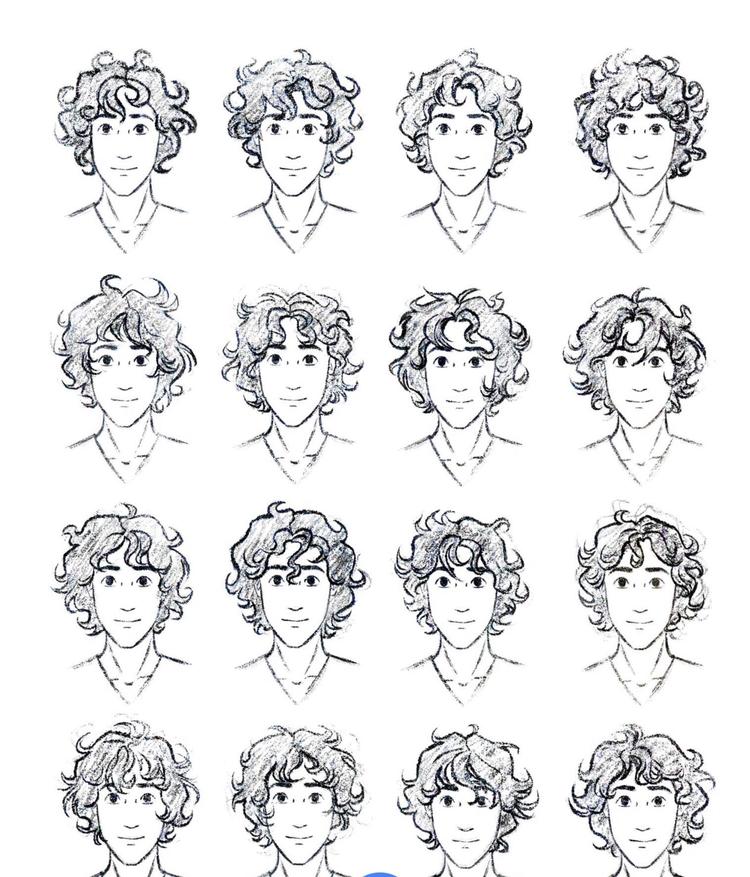 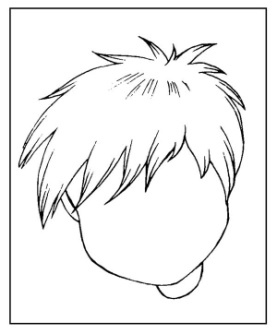 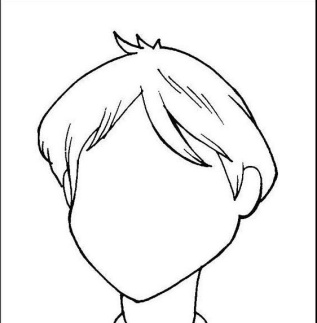 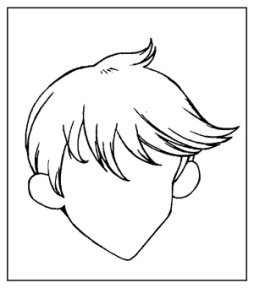 Задание
Нарисуйте портрет человека анфас.
Персонаж выберите сами – себя, друга, членов семьи, собирательный образ (по воображению). Можно использовать фотографии.
Формат А4. Положение листа вертикальное.
Материалы: простой карандаш, цветные карандаши.
Используйте материалы данной презентации в рисунке. Можно срисовывать любые картинки, брать элементы изображений.
Высота головы (без шеи) 14 – 17 см. Сверху должно быть место для прически. Снизу – для шеи.
Читайте пояснения. У вас всё получится.
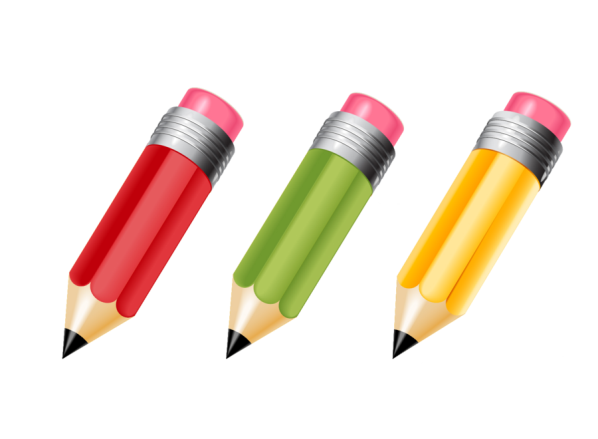 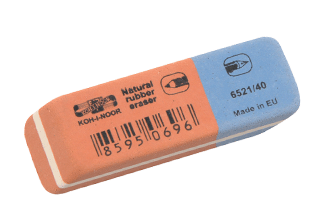 Примеры рисунков учащихся 6-го технологического класса нашего лицея за прошлые годы.
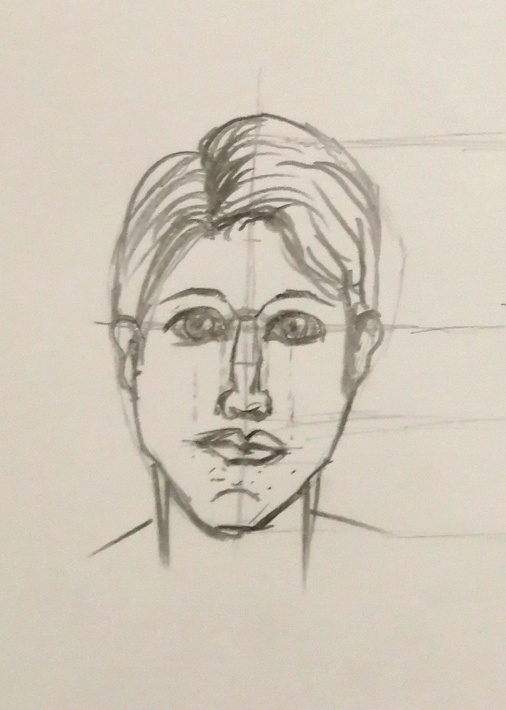 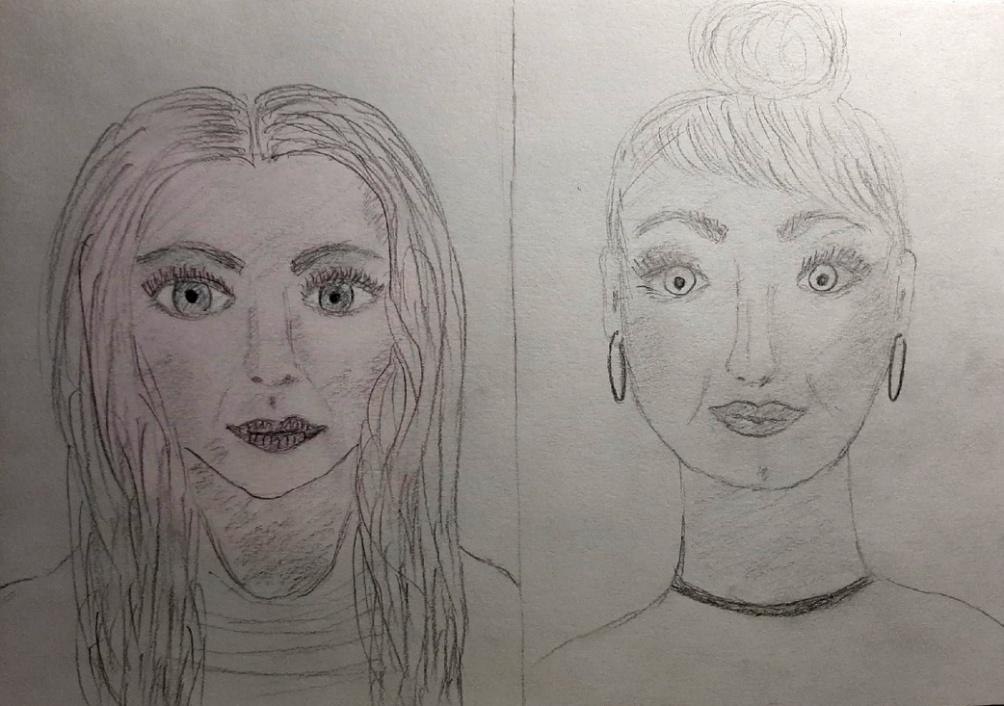 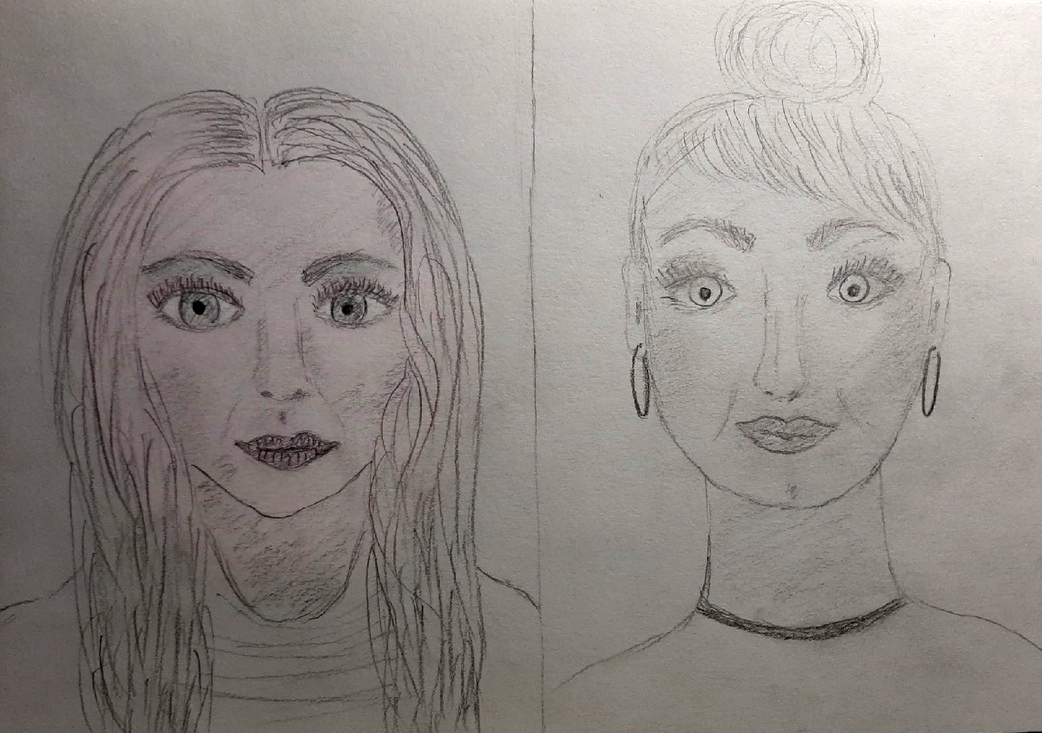 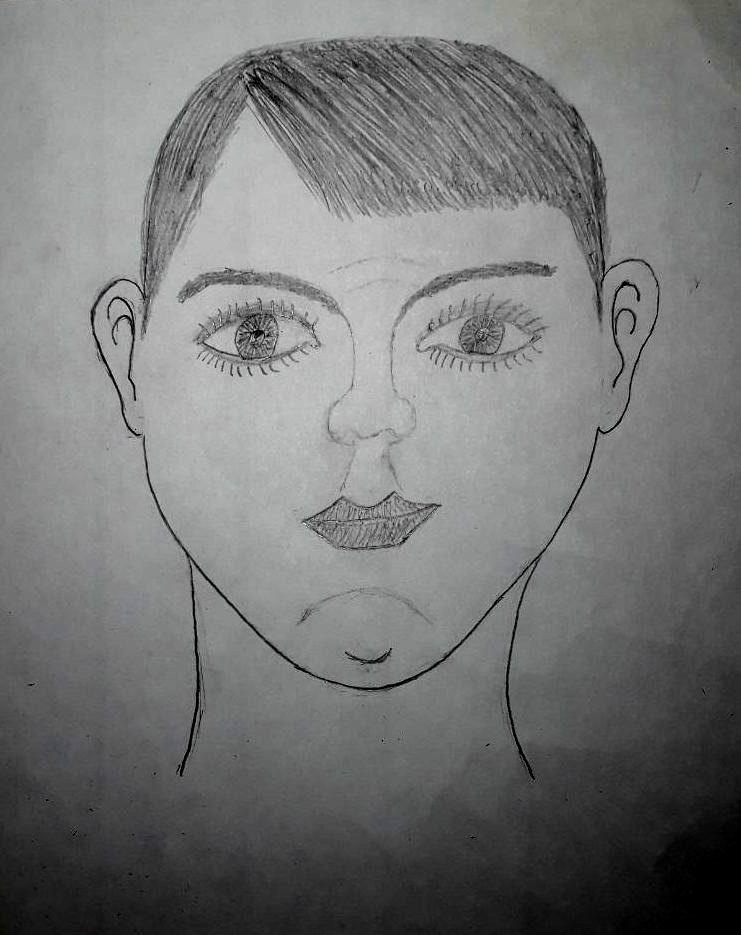 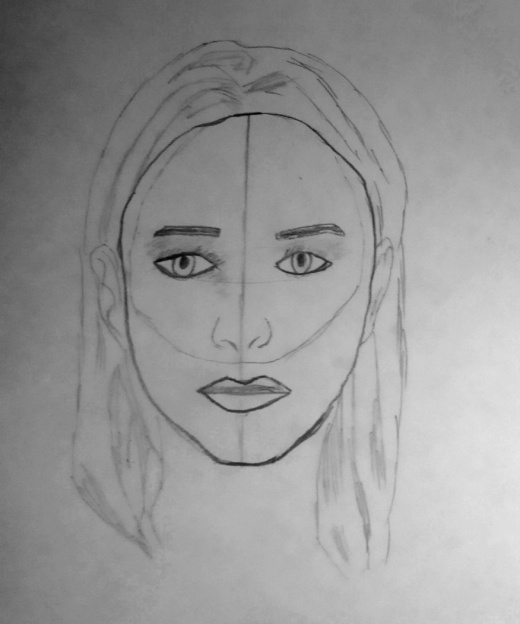 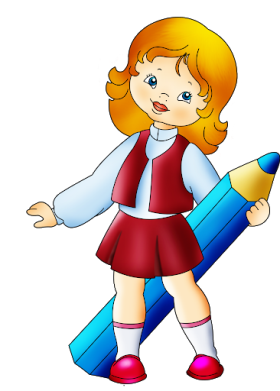 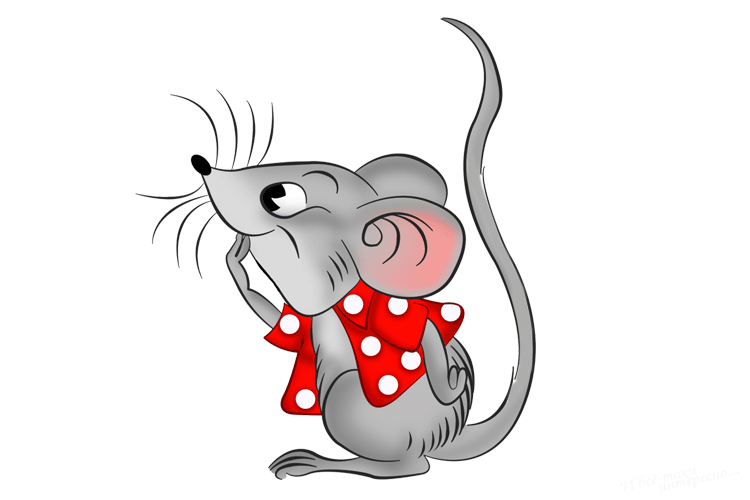 Творческих успехов!